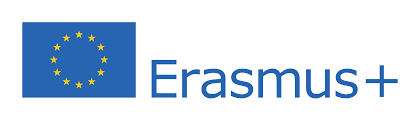 Colegiul Economic,,Dimitrie Cantemir,, Suceava
DISEMINARE
PROIECT ERASMUS+2022-1-RO01-KA121-SCH-000059919
Limassol - CIPRU 
08-12 mai 2023
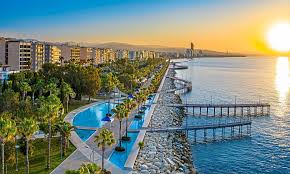 prof.Băbăscu Melania
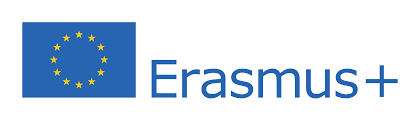 Proiect finanțat prin programul Erasmus+
 
Proiectul Erasmus+ în domeniul “Educație școlară” -“Emotional intelligence” 
Număr de identificare proiect: 2022-1-RO01-KA121-SCH-000059919

   A facilitat mobilitatea celui de-al doilea flux de profesori ai Colegiului Economic ,,Dimitrie Cantemir,, Suceava în LIMASSOL –CIPRU în perioada 08-12 mai 2023.

   A constat în deplasarea unui grup de 5 profesori la Limassol 
Parteneri
DOREA Educational Institute
Institutul Educațional DOREA este o echipă de profesioniști în managementul proiectelor UE cu înaltă calificare și experiență și educație non-formală și formare, care oferă un portofoliu divers de servicii. DOREA oferă o gamă completă de dezvoltare profesională continuă, formare și servicii de consiliere pentru aplicarea proiectelor pentru școli, centre de educație pentru adulți și alte organizații din toată Europa. DOREA este, de asemenea, un furnizor internațional de cursuri de formare pentru cursuri Erasmus+ în diferite locații. Numai în ultimii 10 ani am oferit peste 800 de cursuri în cadrul cursurilor de mobilitate a personalului ERASMUS+ KA1.
Formatorul nostru a fost Panayiotis Proestos, psiholog și psihoterapeut, al Facultății de medicină din Nicosia.
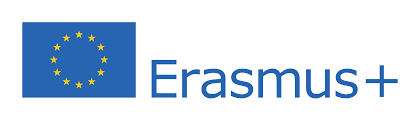 Obiectivele mobilității
Cursul de formare își propune să ofere educatorilor oportunitatea de a-și îmbunătăți înțelegerea inteligenței emoționale și de a aplica această înțelegere într-un rol de predare într-un mediu informal și de a-i ajuta pe alții să gestioneze schimbarea și să facă față stresului.
Competențele cheie
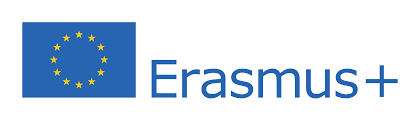 ACTIVITĂȚILE DESFĂȘURATE
În prima zi de formare am descoperit informații despre Inteligența emoțională la locul de muncă (EQ): exerciții de comunicare și de cunoaștere în limba engleză 
Circulați și faceți cunoștință cu un alt participant După un minut, „SCHIMBĂ” și toată lumea găsește o persoană nouă Încercați să vă amintiți o caracteristică de la fiecare persoană pe care o întâlniți Exemple de întrebări: nume, muncă, hobby, familie, oraș natal
Definiția coeficientului  de inteligență (IQ)
Analiza problemei 
Colectarea informațiilor 
Interpretare numerică 
Hotărâre 
Atenție la detalii 
Planificare
Definiția inteligenței emoționale
Este capacitatea de a ne recunoaște propriile sentimente și ale altora, de a ne motiva și gestiona bine emoțiile în noi înșine și în relațiile noastre.
Inteligența emoțională presupune:
Ascultarea perceptivă
Sensibilitate
Flexibilitate 
Orientare spre realizare 
Toleranta la stres 
Reziliență
 Persuasivitatea 
Negocierea
Emotional intelligence (EQ)
Adaptability
Decisiveness
Energy
Impact
Integrity
Motivating Others
Leadership
Fotografii din prima zi de activități
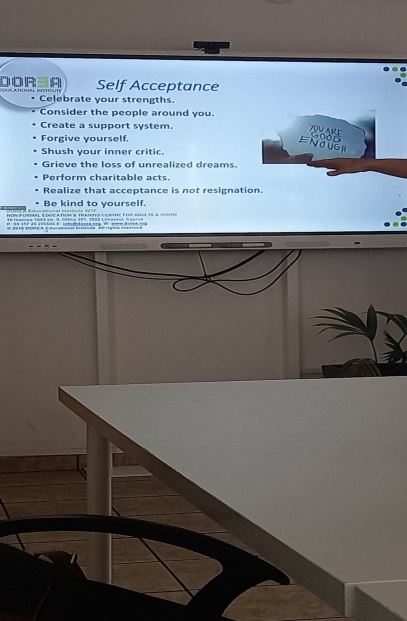 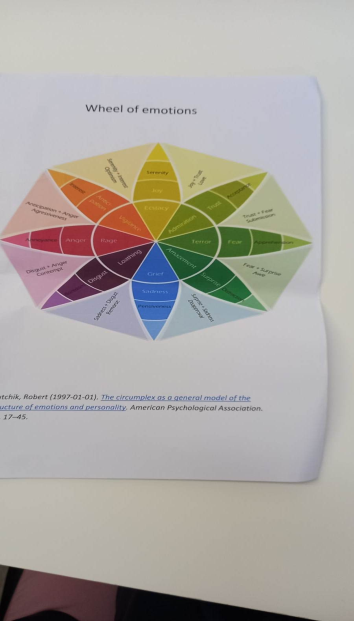 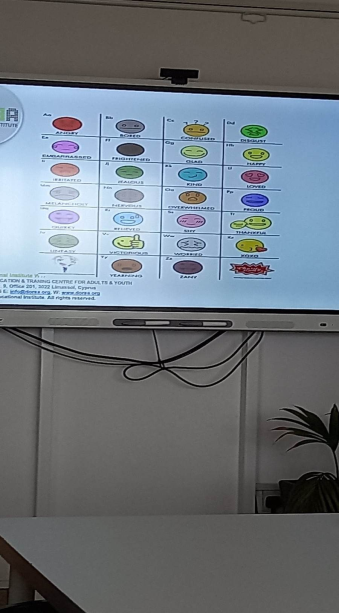 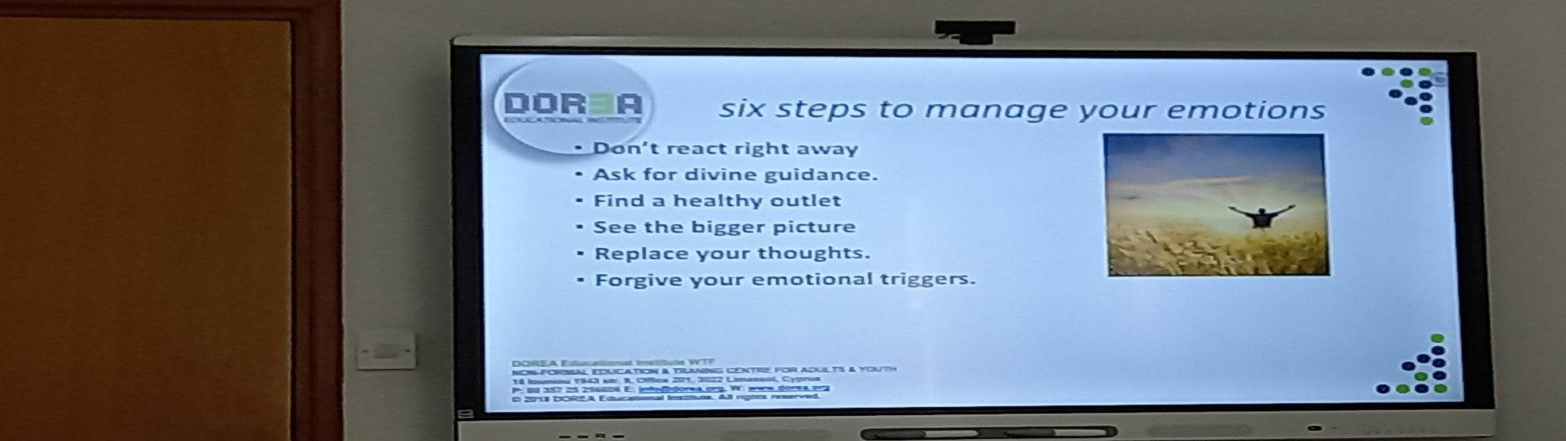 EmotiI
Teoria doctorului Robert Plutchik spune că cele opt emoții de bază sunt: 
Frica → sentiment de frică 
Furie → senzație de furie. Un cuvânt mai puternic pentru furie este furie Tristețe → sentiment de tristețe. 
Alte cuvinte sunt tristețe, durere (un sentiment mai puternic, de exemplu când cineva a murit) 
Bucurie → senzație de fericire. Alte cuvinte sunt fericire, bucurie 
Dezgust → simți că ceva este în neregulă sau urât 
Surpriză → a fi nepregătit pentru ceva 
Încredere → o emoție pozitivă; admirația este mai puternică; acceptarea este mai slabă. 
Anticiparea → în sensul de a aștepta cu nerăbdare ceva ce se va întâmpla. Așteptările sunt mai neutre
Crearea conștiinței de sine...
Cele mai mari trei realizări ale mele 
Trei lucruri pe care le-am învățat despre mine 
Cea mai puternică carte pe care am citit-o 
Cel mai semnificativ film pe care l-am văzut 
Persoana care m-a influențat cel mai mult 
Cel mai magic moment al meu 
Persoana la care ținea cel mai mult 
Evaluare personală (1 fiind slab, 5 excelent)
Starea mea de sănătate/bunăstare fizică 
Starea celei mai semnificative relații ale mele 
Atitudinea mea generală față de viață 
Controlul meu asupra circumstanțelor mele 
Stabilitatea mea emoțională 
Noi cunoștințe acumulate 
Balanta vietii
Crearea conștiinței de sine...
Stabilitatea mea financiară 
Cele trei obiective ale mele de sănătate 
Cele trei obiective profesionale ale mele 
Cele trei obiective personale ale mele 
Un nou obicei care mi-ar influența cel mai mult viața? 
Principalul obicei pe care trebuie să-l rup? 
Relația cheie la care trebuie să lucrez?
Bilanțul personal
Care dintre punctele mele forte s-ar putea dovedi a fi puncte slabe?
Inteligența emoțională la locul de muncă (EQ)
În a doua zi de formare am aflat despre inteligența emoțională la locul de muncă
Energizează!!
Gânduri vs emoții
Auto-reglare: De ce nu facem exact ceea ce ne vine să facem atunci când avem chef?
Auto – reglare înseamnă:
Creează: 
Încredere în sine 
Încredere în sine și în ceilalți 
Integritate 
Autoevaluare 
De gestionare a timpului 
Ascultare activa
Empatie:Empatia este experiența de a înțelege gândurile, sentimentele și condiția altei persoane din punctul de vedere al acesteia, mai degrabă decât din punctul tău de vedere.
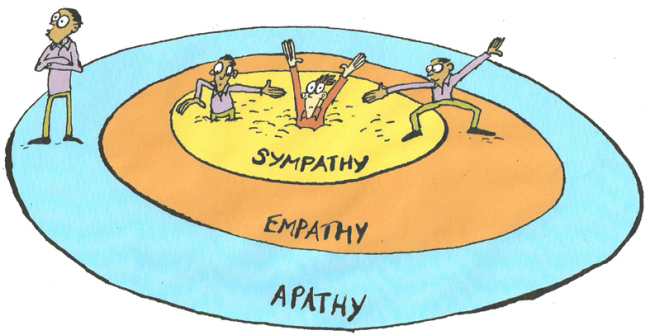 Ești un ascultător la fel de bun pe cât crezi că ești?
Am realizat exerciții practice pentru a descoperi dacă suntem buni ascultători în orice situație
Ascultarea activă
 Reacțiile colegului atunci când ascultarea a fost activă
Reacțiile colegului atunci când ascultarea a fost deficitară, cu întreruperi…
Răspunsuri emoționale, Șase pași pentru a gestiona emoțiile , Asertivitate / Empatie
În ziua a IV a a cursului am învățat și experimentat răspunsurile emoționale, șase pași pentru a-ți gestiona emoțiile, Asertivitate vs empatie
Un răspuns emoțional puternic este creat atunci când un individ spune sau face ceva care ne face, ca membri ai unor grupuri sociale, să ne simțim diminuați, ofensați, amenințați, stereotipați, dezamăgiți sau atacați.
Plecare: Ne îndepărtam fizic din situație 
Evitare: evităm întâlnirile viitoare cu persoane sau situații care ar putea provoca un răspuns emoțional puternic și ne retragem emoțional de la acestea. 
Tăcere: Nu răspundem în exterior, deși ne simțim supărați. Îndurăm fără să facem sau să spunem nimic. 
Eliberare: Observăm răspunsul emoțional puternic, dar nu îl acceptăm. Alegem să-l lăsăm să plece. Nu simțim nevoia să răspundem. 
Atac: Răspundem cu intenția de a răni pe oricine a provocat răspunsul emoțional puternic din noi. 
Internalizare: Luăm în considerare conținutul răspunsului emoțional puternic. Noi credem că este adevărat 
Raționalizare: Ne convingem că am interpretat greșit evenimentul/cuvintele pe care le-am auzit, că intenția a fost să nu ne rănească și/sau că reacționăm exagerat, astfel încât să putem evita să spunem ceva despre răspunsul nostru emoțional puternic.
Răspunsuri emoționale
Confuzie: Ne simțim supărați, dar nu suntem clari de ce ne simțim așa. Știm că ne simțim supărați, răniți sau jigniți, dar pur și simplu nu știm ce să spunem sau să facem în privința asta.
 Șoc: suntem prinși nepregătiți, nepregătiți să avem un răspuns emoțional puternic și ne este greu să răspundem. 
Nume: Identificăm ceea ce ne deranjează pentru persoana sau organizația care ne-a rănit. 
Discutați: Numim răspunsul emoțional puternic și invităm o discuție despre acesta cu persoana sau organizația cu care interacționăm. 
Confruntare: Numim răspunsul emoțional puternic și cerem ca comportamentul sau politica jignitoare să fie schimbate. 
Surpriza: Reactionam intr-un mod neasteptat. De exemplu, reacționăm cu umor constructiv care denumește răspunsul emoțional puternic și îi face pe oameni să râdă.
Șase pași pentru a gestiona emoțiile
Nu reacționați imediat 
Cere îndrumarea divină. 
Găsiți o priză sănătoasă 
Vedeți imaginea de ansamblu 
Înlocuiește-ți gândurile. 
Iartă-ți declanșatorii emoționali. 
 Când momentul va trece (în retrospectivă), vei fi recunoscător că ai reușit să fii stăpânul emoțiilor tale.
Asertivitate / Empatie
Asertivitatea este calitatea de a fi sigur de sine și încrezător, fără a fi agresiv. 
Empatia este capacitatea de a înțelege ceea ce gândesc și simt ceilalți. 
Asertivitatea fără empatie duce la conflicte cu adepții și la relații deteriorate, în timp ce empatia fără asertivitate este slabă și subminează statutul unui lider. 
Punct cheie: Demonstrați empatie înainte de a fi asertiv
Inteligența emoțională la locul de muncă
5 componente ale inteligenței emoționale la locul de muncă
1. Constiinta de sine
2. Autoreglare
3.Motivare
4.Empatie
5. Abilitate socială
Conducerea  cu inteligență emoțională
A avea inițiativa de a face lucrurile să se întâmple; 
Atitudine pozitivă „poate face”. 
Ghidează și influențează gândirea; 
Pune întrebări pentru a afla nevoile și agenda ascunse 
Nu vă descurajați de respingeri sau când spun „nu” Depășirea obiecțiilor și câștigarea lor
Conduceți în mod autentic pentru a inspira și motiva pe alții 
Susține nevoile angajaților și promovează dezvoltarea 
Comunicați cu scop, sens și viziune 
Încurajează ingeniozitatea, imaginația și gândirea autonomă
EQ în viața profesională și personală
Acordarea certificatelor
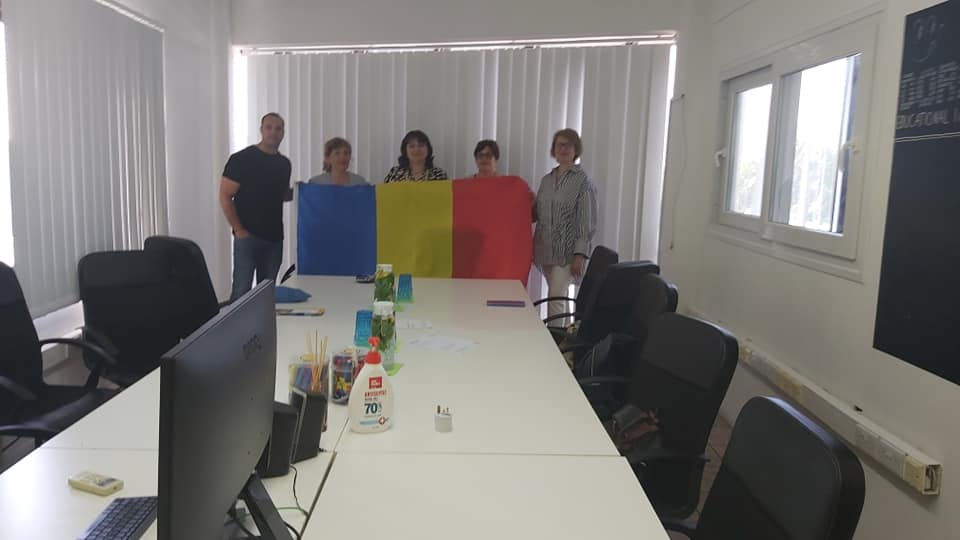 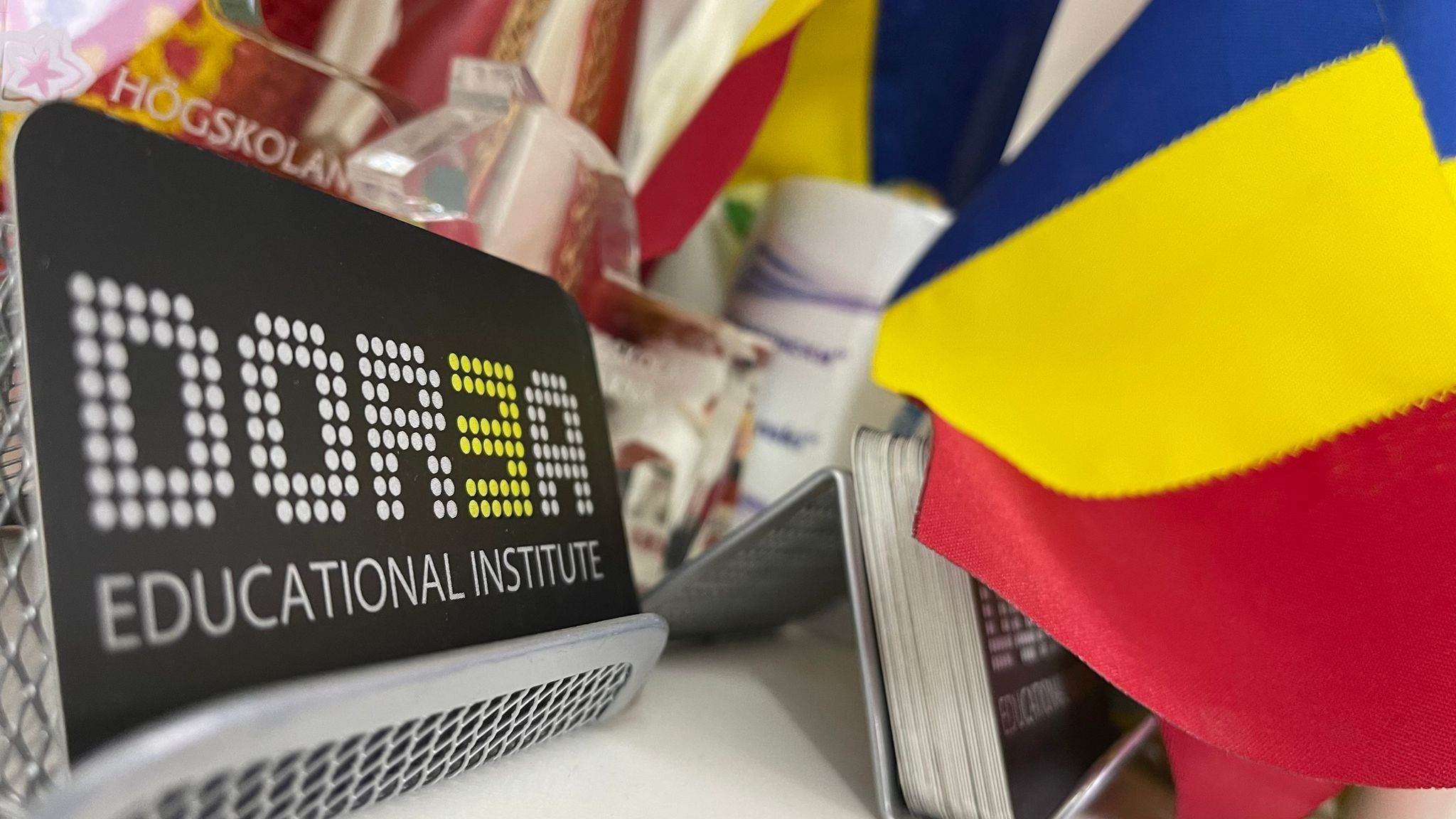 Excursie
Ultima zi  din cadrul cursului a fost destinată activităților recreative excursie:
Kourion : unul dintre cele mai spectaculoase situri arheologice din Cipru
Omodos: unul dintre cele mai frumoase sate din Cipru
Mănăstirea Sfintei Cruci
Degustare de vin .
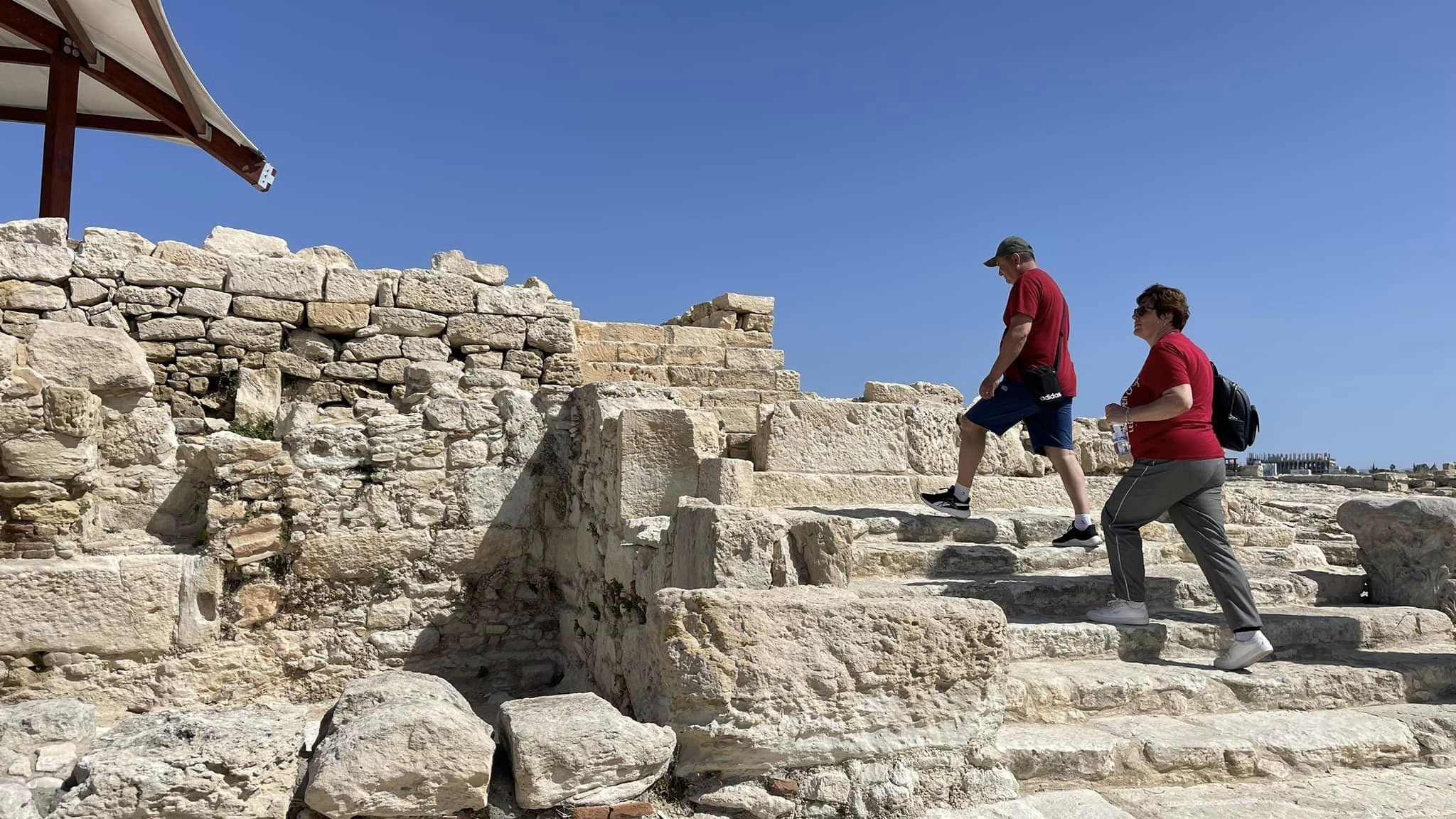 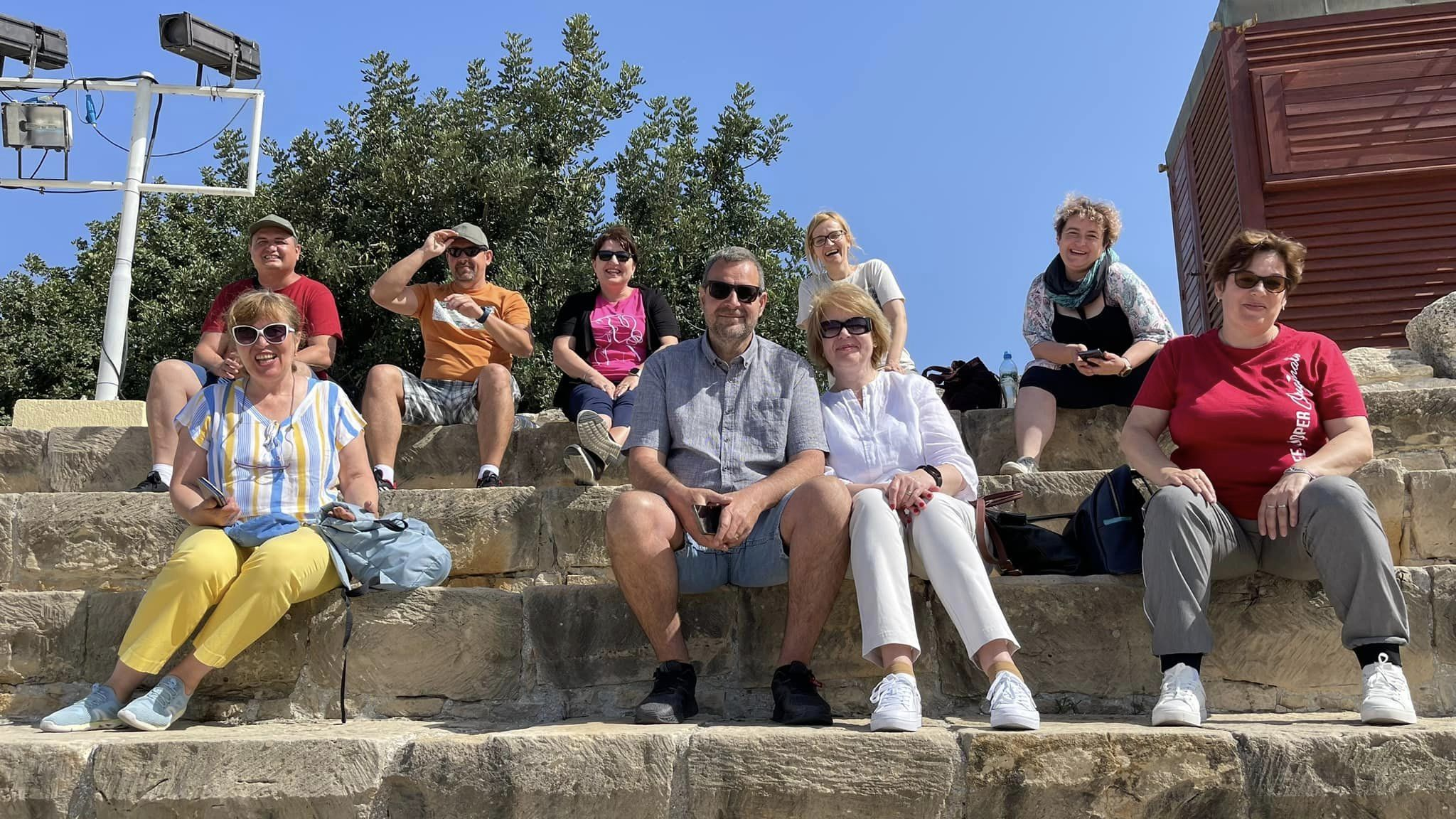 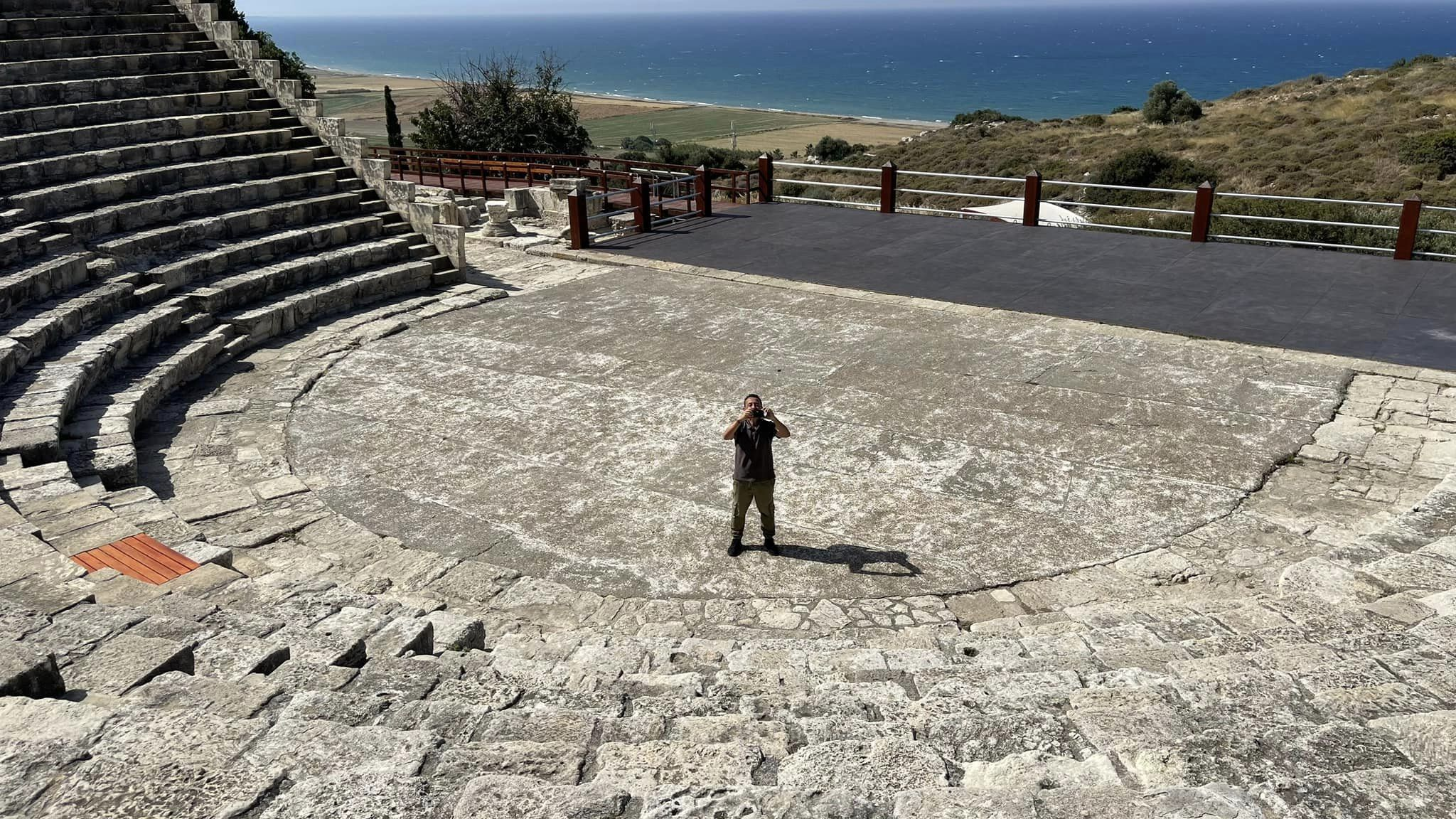 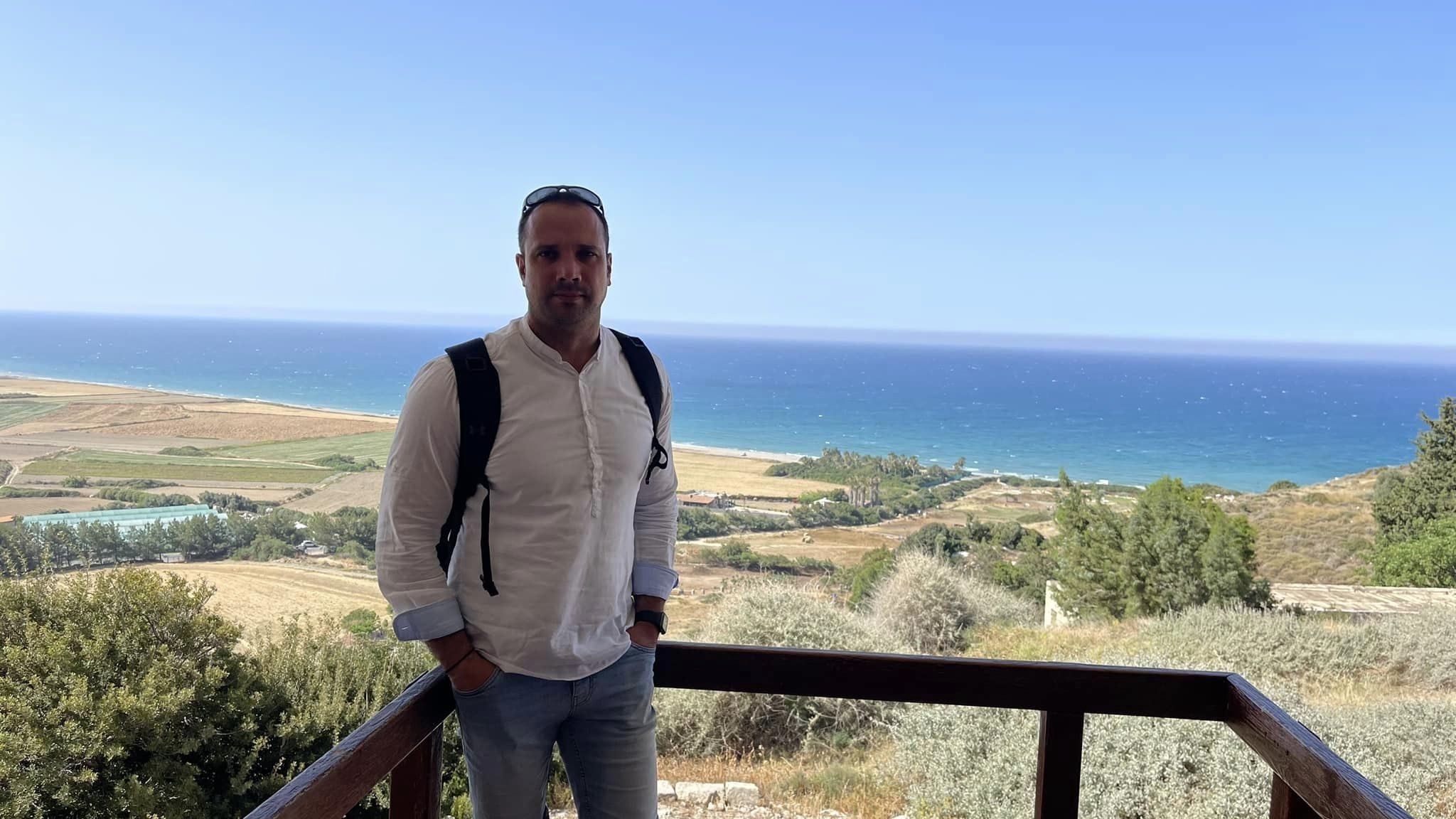 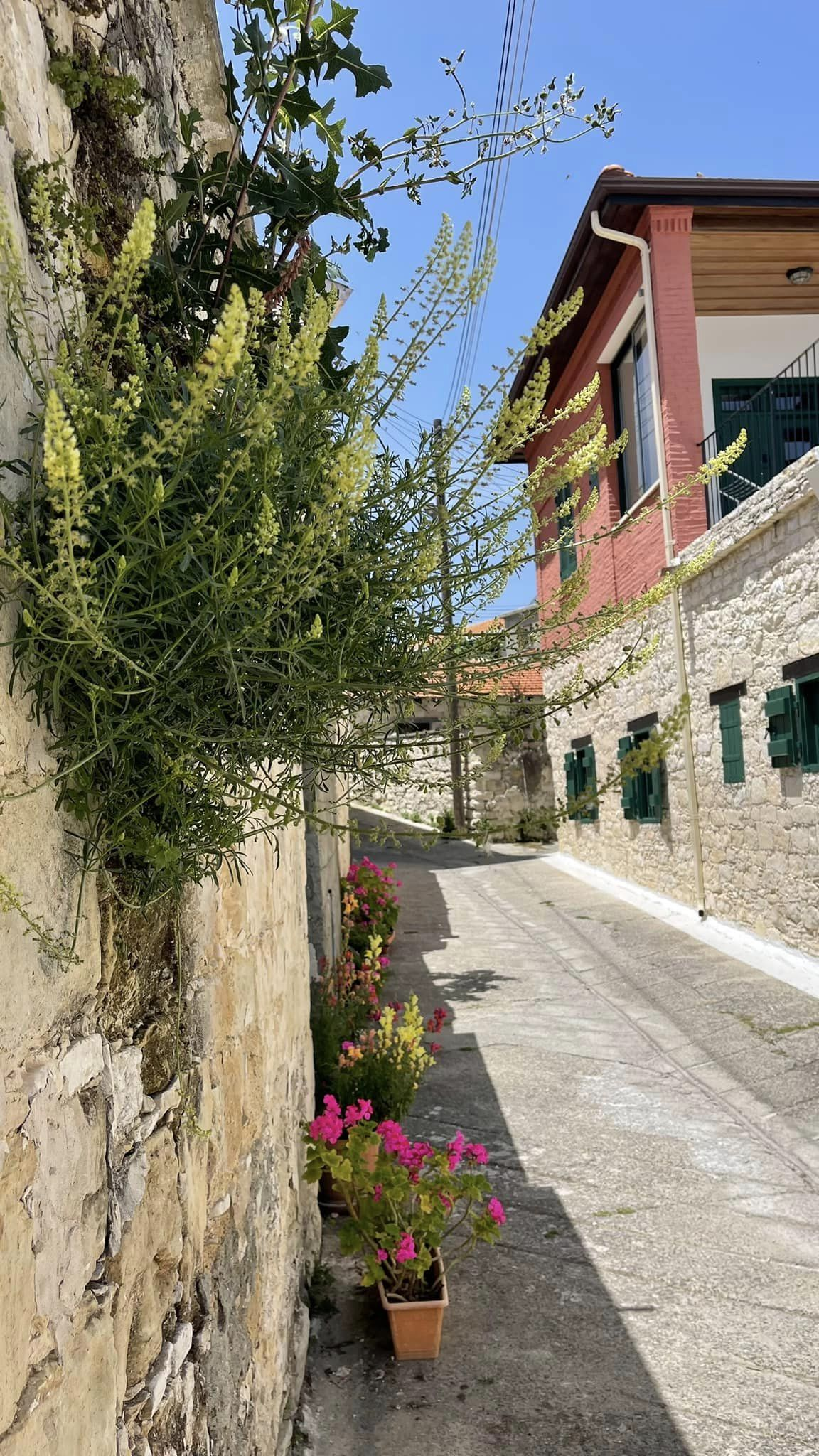 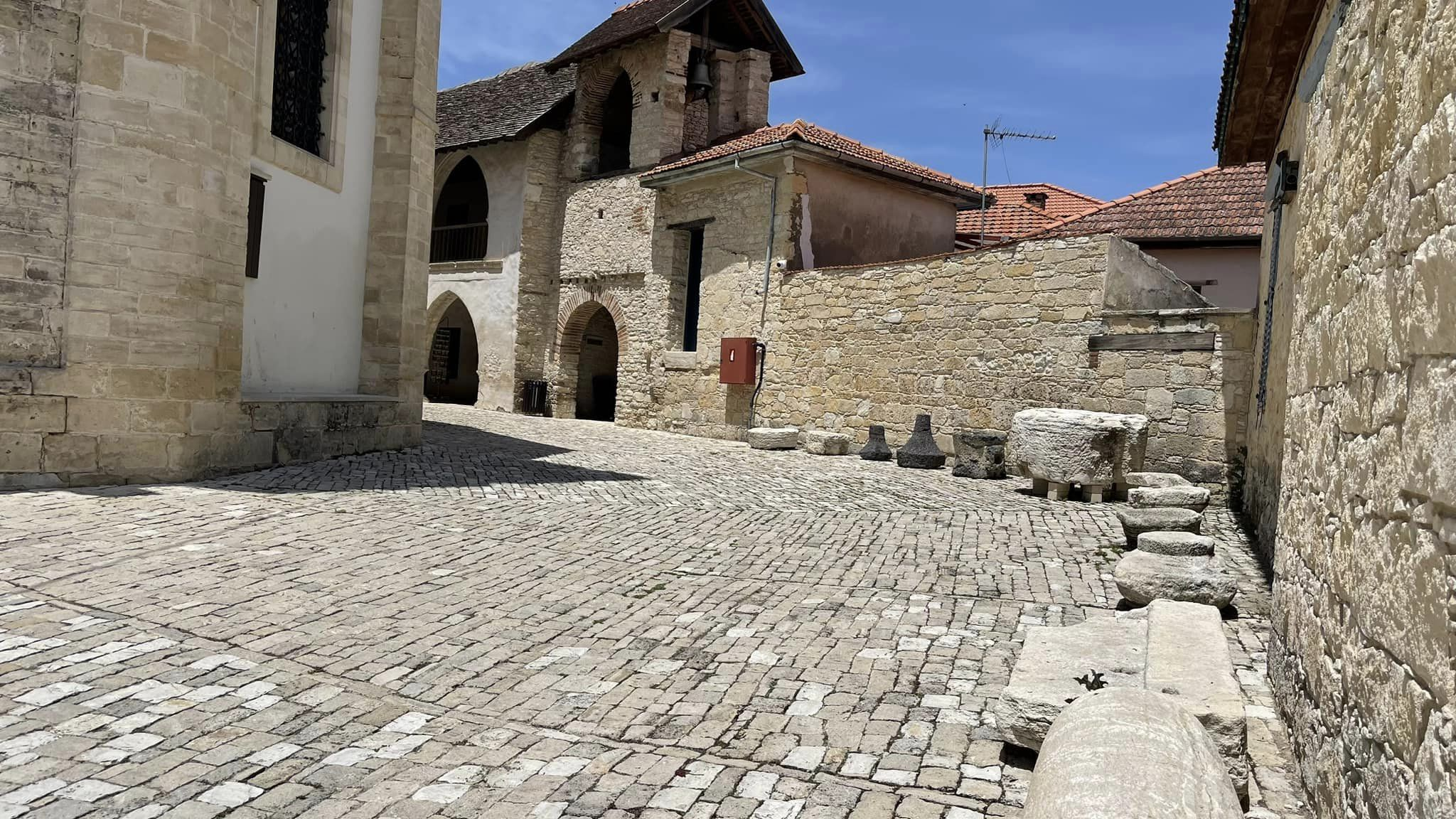 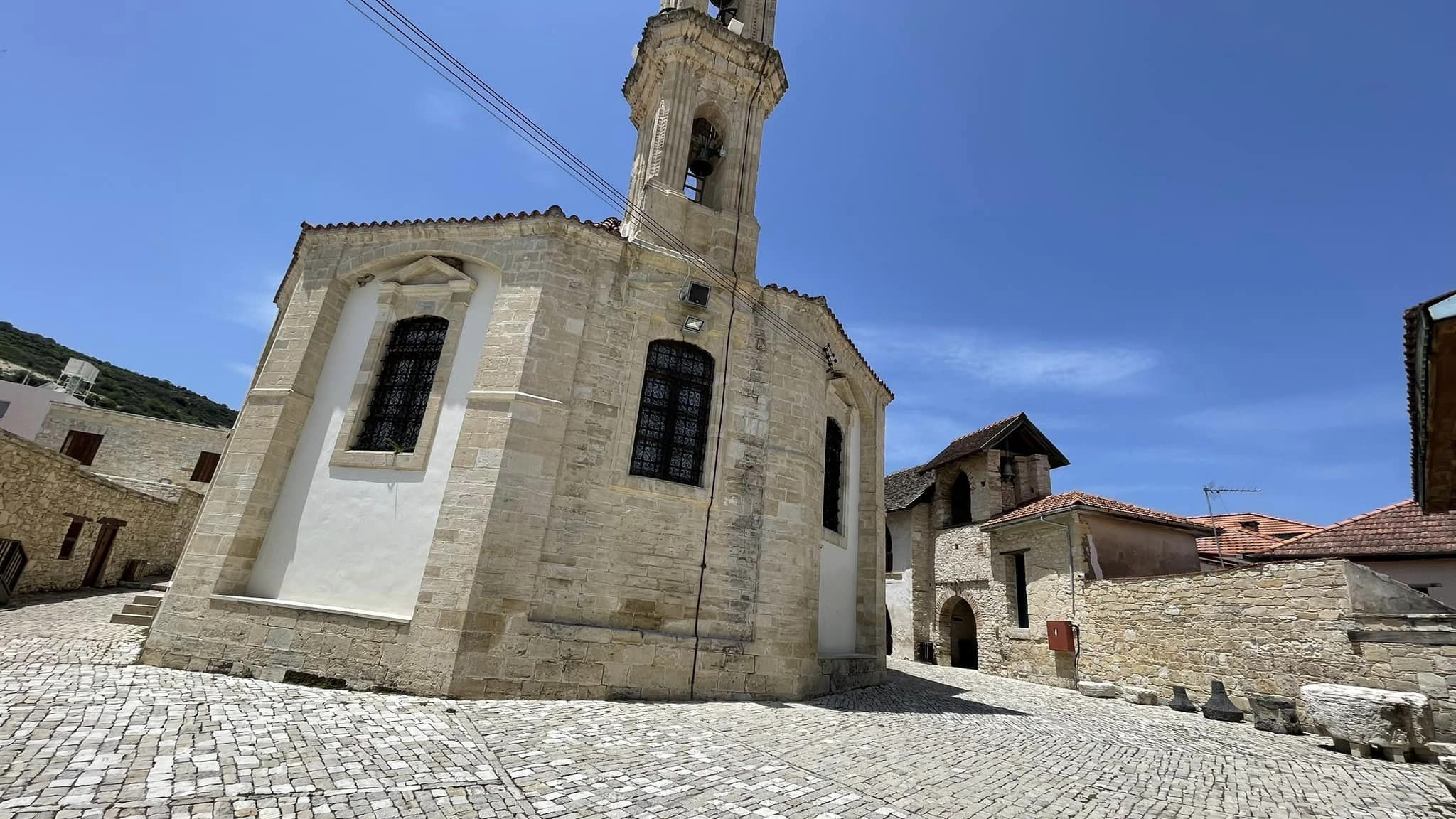 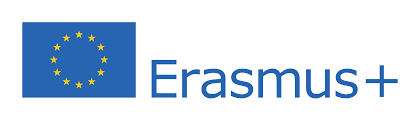 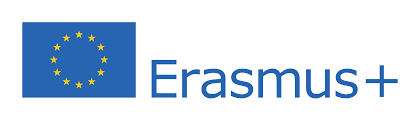 Rezultate obținute

acumularea unor cunoștiințe/abillități/deprinderi necesare

realizarea schimbului de experiență și bune practici;

dezvoltarea spiritului antreprenorial și inovativ prin lucru individual și în echipă;

găsirea soluțiilor comune de rezolvare a problemeloremoționale ;


capacitatea de a comunica într-o limbă de circulație internațională;

însușirea valorilor și normelor de bună conduită între om-societate-mediu;
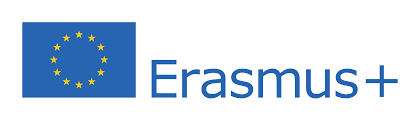 CONCLUZII
Proiectele Erasmus+  
                         favorizează :
 dezvoltarea personală și profesională a elevilor;
 creșterea încrederii părinților în serviciile educaționale;
 realizarea de contacte cu alte instituții europene;
 schimb de informații și de bune practice;
 dezvoltarea de relații noi;
 creșterea încrederii în propriile valori;
creșterea stimei de sine 
creșterea prestigiului școlii în comunitate.
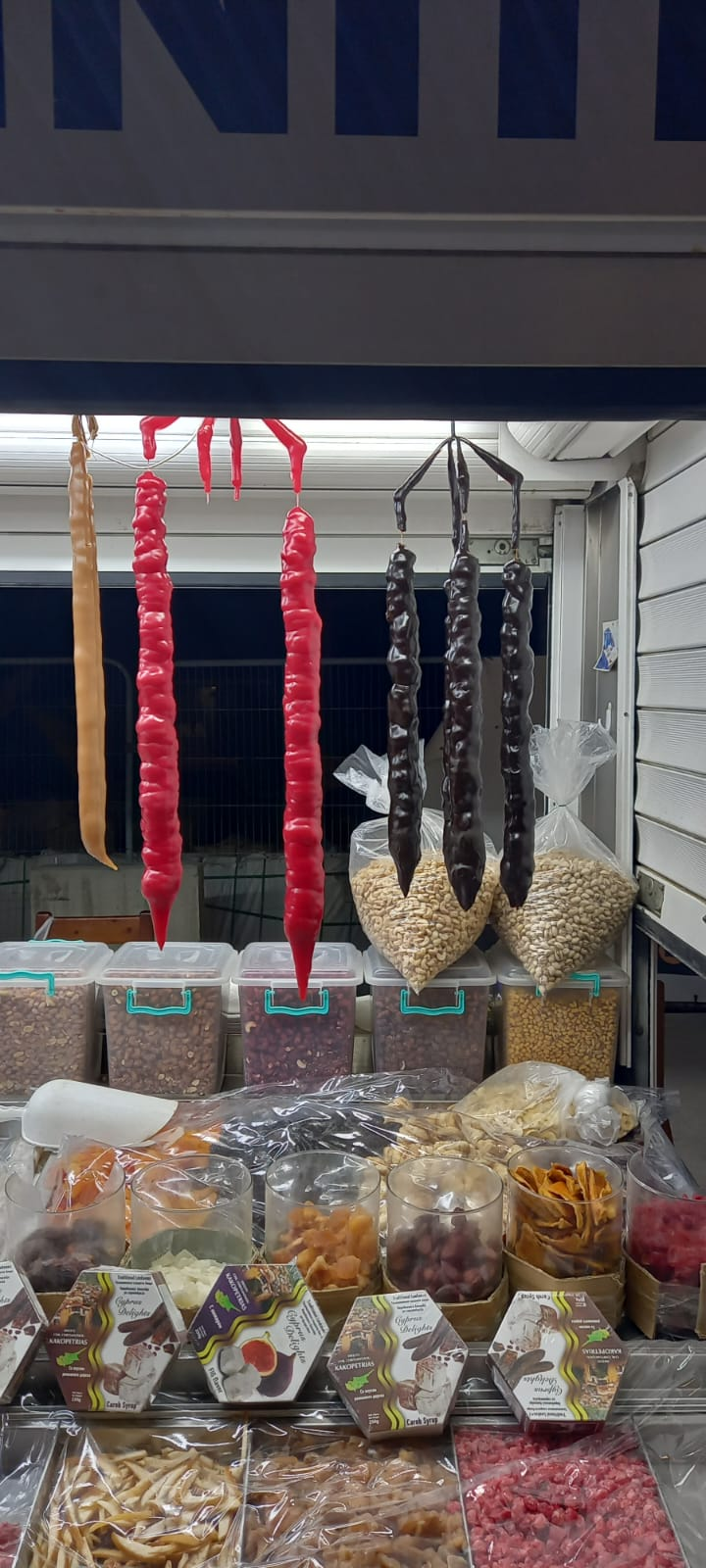 Larnaca  - Marea Mediterană
VĂ MULȚUMIM!